UGS Practical Slides  2022
Professor Dr. Hala El-mazar
Pro Dr Hala Elmazar 2022
1
Kidney / Renal corpuscle
Proximal  renal tubule
Glomerulus
Bowman’s
capsule
Pro Dr Hala Elmazar 2022
2
podocyte
Cell type that line the visceral layers of Bowmans capsule
podocyte
Primery process
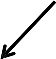 Secondery process(pedicles)
Pro Dr Hala Elmazar 2022
3
Proximal convoluted  tubule
Basal infolding contain mitochondria for ion transportation
*large in diameter 
*its border(cell line) ill defined 
*cell has a brush border
Distal convoluted  tubule
*small in diameter 
*border of cell clearly  
defined and no brush border
Both tubule has vasal stration (characteristic of ion transporting cell)
4
Pro Dr Hala Elmazar 2022
Juxta- glomerular apparatus
Macula densa
Vascular end of renal corpuscle
Nucli backed and dark
DCT
Pro Dr Hala Elmazar 2022
5
Urinary bladder
Superficial cell 
(Umbrella cell)
*cuboidal cell
*binucleated 
*its border is convex and thick  and irregular  act as osmotic barrier between the  urine and the tissue
Cell connect by tight junction (Occluding  
junction)to protect the wall of urinary bladder
Transitional epithelium
 6-8 layer of cell in empty bladder 
 2-3layer  of cell in full bladder
6
d
The ureter
transitional epithelium
musculosa:
2 layers IL, OC
Musculosa : upper2/3 inner longitudinal +outer circular 
                       lower 1/3 inner longitudinal +outer circular +outer longitudinal
Pro Dr Hala Elmazar 22020
7
The testis
Seminiferous tubules
Interstitial  cells of  Leydig
Pro Dr Hala Elmazar 2022
8
Cross section in	Testis
Spermatozoa
9
Section in seminifrous tubule
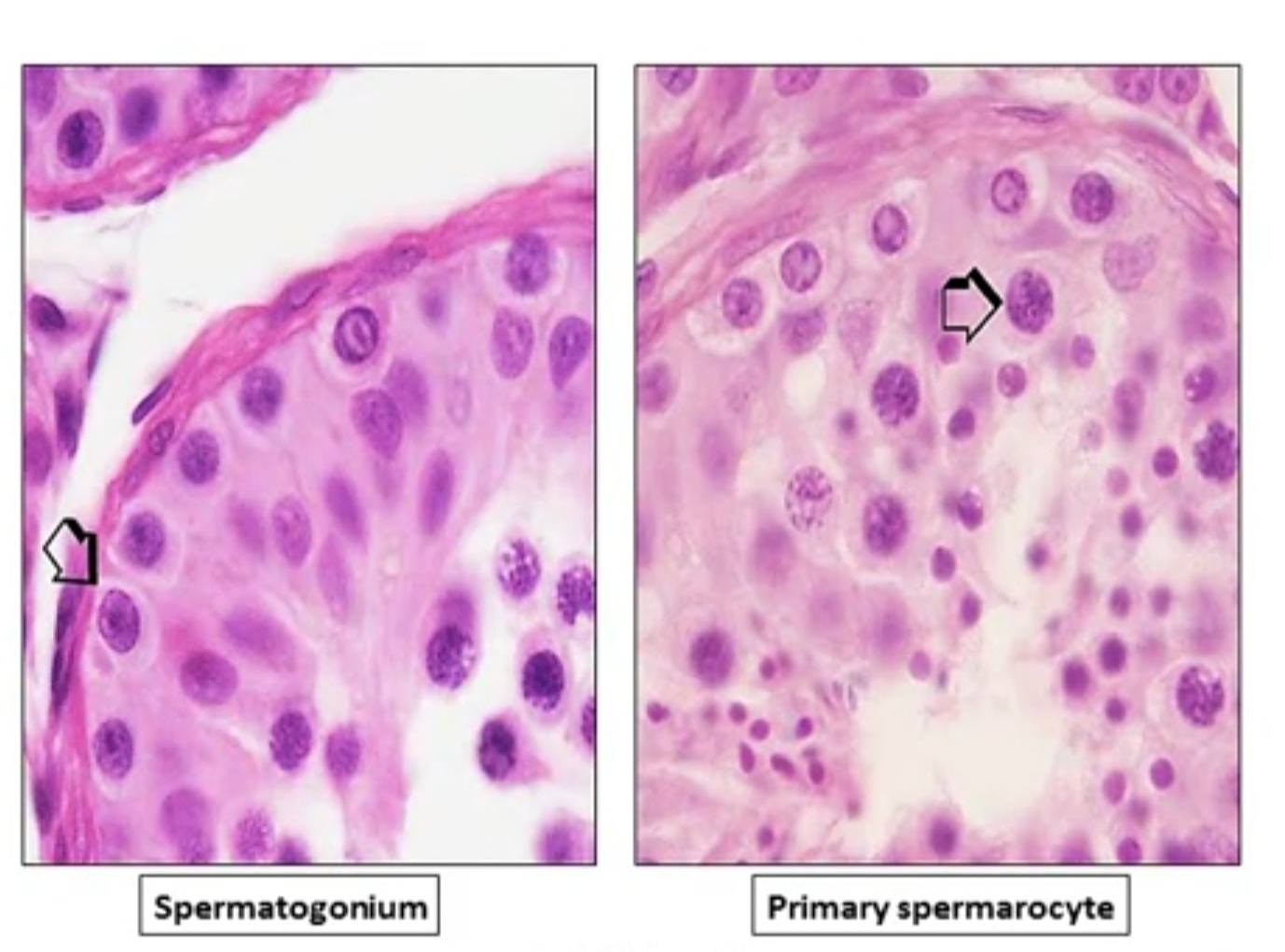 The most basal cell close to the base of seminiferous tubule
*Larger than spermatogonia 
*Second layers
The epididymis
Pseudostratified columnar with Stereocilia
Stored spermatozoa
Ductus epididymis
Function of epididymis:
*One of the extra testicular male duct 
*Storage spermatozoa 
*Secretion of glycoprotein 
*Control capacitation of spermatozoa 
*Absorption of remaining testicular fluid
*phagocytosis of residuals body  
*propelling  of spermatozoa  to vase deferens
Pro Dr Hala Elmazar  2022
11
Cross section in epididymisDuctus epididymis
Pseudostratified columnar with sterocilia
sterocilia
Pro Dr Hala Elmazar  2022
12
The vas deferens  narrow lumen and very thick wall
Pseudo stratified columnar  ciliated epith.
Musculosa:  IL,: MC, OL.
IL: inner longitudinal / MC: middle circular / OL: outer longitudinal
13
Pro Dr Hala Elmazar 2022
The prostate
Exocrine gland 
Male acessory gland
Prostatic acini
Fibromuscular stroma
Corpora amylacea
(Calcified secretion )
Pro Dr Hala Elmazar 2022
14
The penis
Corpora cavernosa
Corpus spongiosum
Penile urethra
Pro Dr Hala Elmazar 2022
15
The ovary
germinal epithelium
Mature Graafian follicle
Primordial  follicles
Antral follicle
Multilaminar primary follicle
Pro Dr Hala Elmazar 2022
16
Zona pellucida (acidophilic layer )
Ovarian follicles
Multi-laminar primary follicle
Primordial follicle
Oocyte surrounded by multiple  layer of follicular cell (granulosa cell)
Oocyte surrounded by single layer of flat cell
17
The fallopian tube
)highly folded mucosa
)Lined with simple columnar partially ciliated partially secretory (Peg cells)
Pro Dr Hala Elmazar 2022
17
3- musculosa : IC, OL
Peg cells
Ciliated cell  
Between peg cell
Pro Dr Hala Elmazar 2022
18
The uterus
Endometrium
Endometrial glands
Myometrium
primetrium
)Endometrium
)Myometrium
3)Lining epithelium is simple columner partially cilliated
19
The vagina
Cell looke vaculated :because it filled with glycogen
Normal flora convert the glycogen in the cell into lactic acid

Lactic acid: resposible for acidity of vagina and its normal natural protective barierr
Lining epithelium :non keratinized stratified squamous epithelium
Pro Dr Hala Elmazar 2022
21
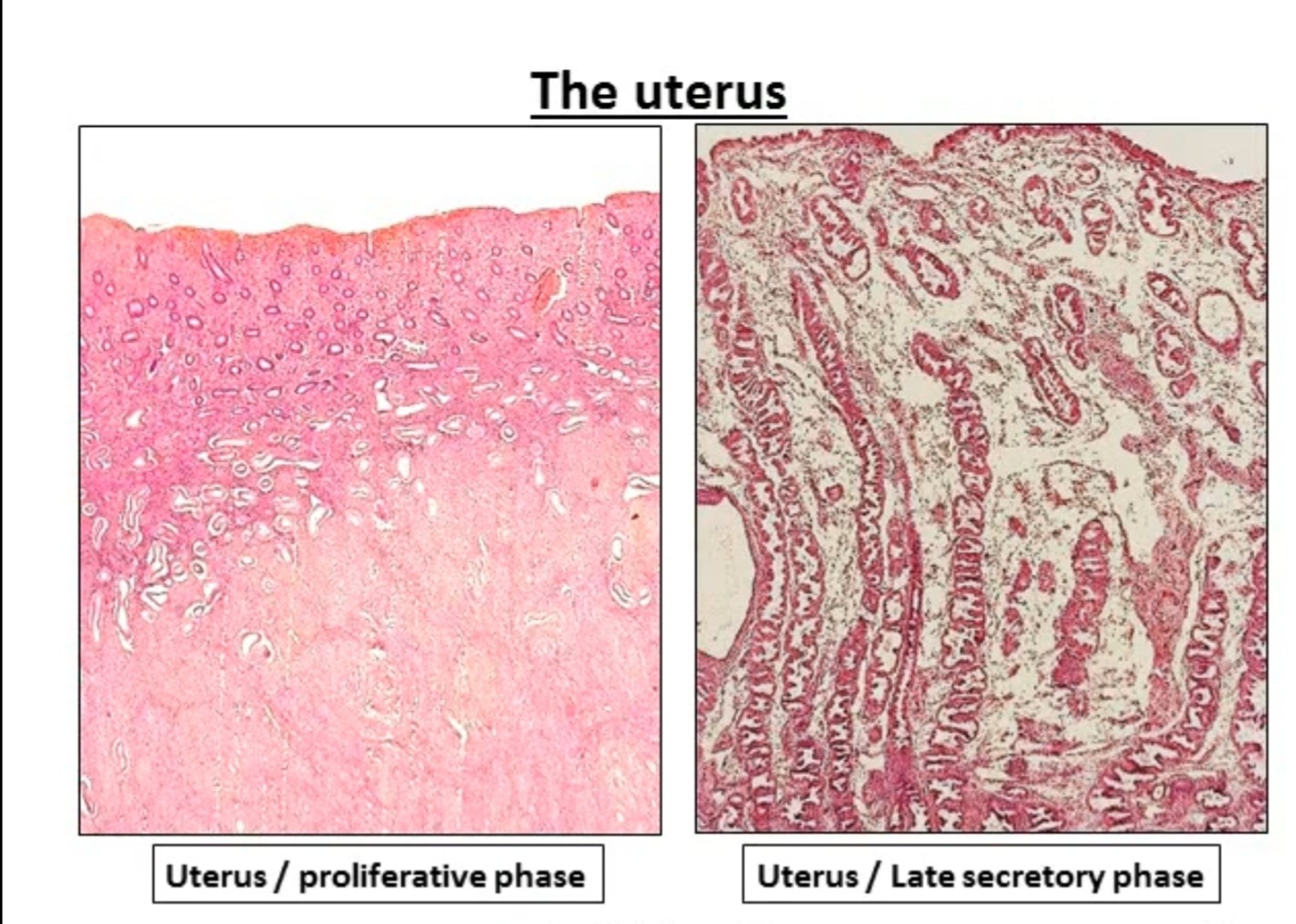 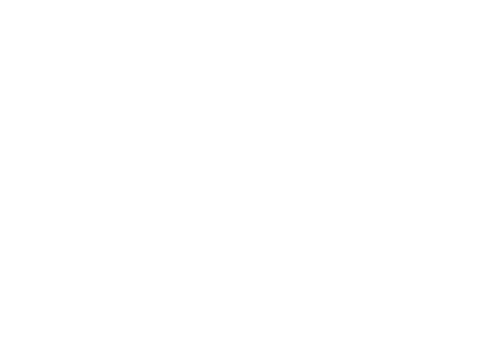 The gland is short and small
The gland is tortuous ,edematous ,full of secretion
The placenta
villi
Maternal blood
Chorionic villi
Fetal blood vessels (↑)
Trophoblastic layer covering(surrounded the villi :formed of inner cyto and outer synsitotrophoplast
Pro Dr Hala Elmazar 2022
23
The mammary gland
)A- Resting gland) non lactating gland
Cluster of duct separated by thick fibrous stroma
No secretory acini
Thick fibrous stroma
 clusters of ducts
24
The mammary gland
(B- Lactating	gland)
Secretory acini
CT septa
1- Secretory acini lined e simple columnar epithelium   
 
-2 less fibrous CT septa
Pro Dr Hala Elmazar 2022
25
Thank you
Pro Dr Hala Elmazar 2021
26